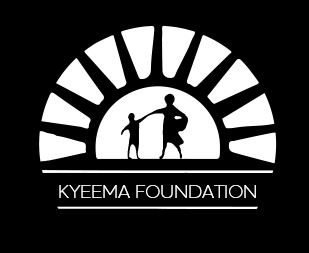 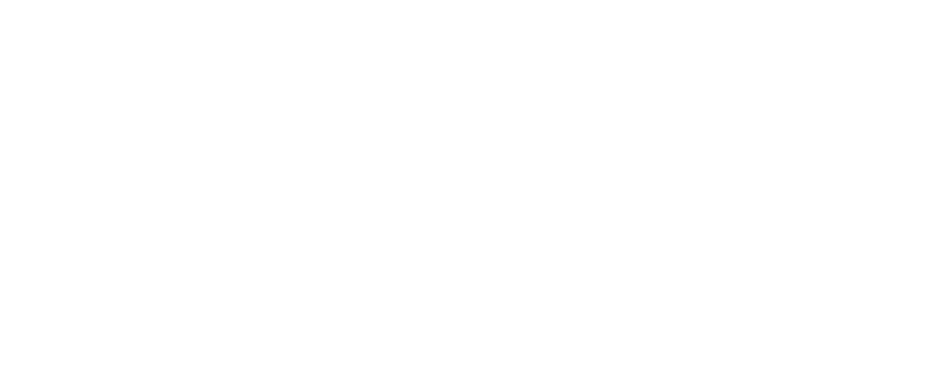 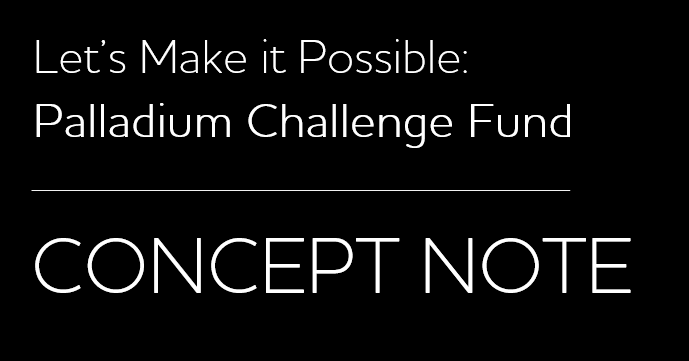 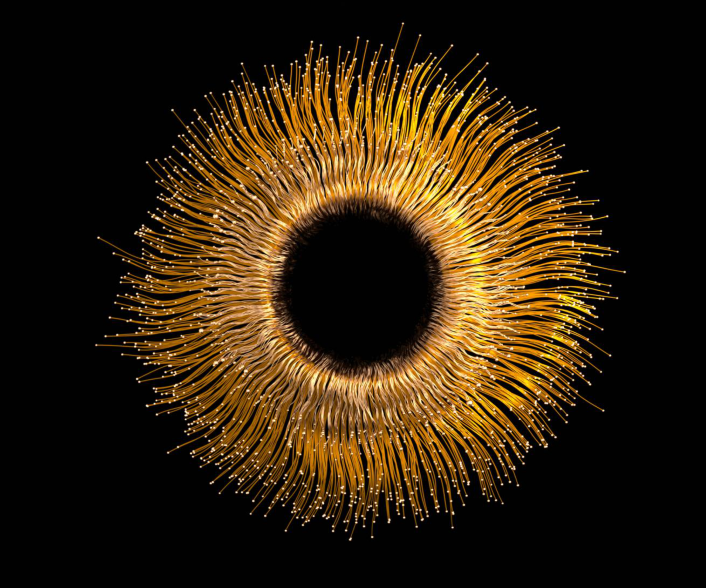 Contact Details
Complete all questions
- 2 -
Short Project Description – The ‘Elevator Pitch’
Please keep your answers within the allocated space under each question
What are the goals of your project or initiative? What impact will you deliver?
What problem or issue does your project / initiative address? How?
Short Project Description – The ‘Elevator Pitch’
Please keep your answers within the allocated space under each question
How will funding enable, accelerate or scale up your project or initiative?
How will the project generate revenue? If it is not a revenue generating model, how will it be sustainable?
Budget Breakdown
Please provide a simple budget that outlines what the funds will be used for. Note this is a basic summary and a more detailed budget will be required in the full application stage.
- 5 -
Contact: palladium@kyeemafoundation.org